Étude de Daniel Chapitres 1 à 6
Les secrets du Seigneur sont avec ceux qui le craignent
Trois tests dans les chapitres 1 à 6
Chapitre 1: Test de  la nourriture
Trois tests dans les chapitres 1 à 6
Chapitre 1: Test de  la nourriture
 (Test de pureté: Daniel résolut dans son cœur à ne pas se souiller avec la viande du Roi)
Trois tests dans les chapitres 1 à 6
Chapitre 1: Test de  la nourriture
 (Test de pureté: Daniel résolut dans son cœur à ne pas se souiller avec la viande du Roi)
Notre monde est souillé, nous vivons dans un monde sale.
Trois tests dans les chapitres 1 à 6
Chapitre 1: Test de la nourriture
 (Test de pureté: Daniel résolut dans son cœur à ne pas se souiller avec la viande du Roi)
Notre monde est souillé, nous vivons dans un monde sale. 
Pour être utilisé par le Seigneur nous devons être pure dans un monde sale. Daniel chapitre 1 nous en donnera le secret.
Trois tests dans les chapitres 1 à 6
Chapitre 2: Un songe au sujet d’une image
Trois tests dans les chapitres 1 à 6
Chapitre 2: Un songe au sujet d’une image

L’homme de métal (Tête d’or, poitrine d’argent, cuisse de bronze, jambes de fer).
Trois tests dans les chapitres 1 à 6
Chapitre 2: Un songe au sujet d’une image

L’homme de métal (Tête d’or, poitrine d’argent, cuisse de bronze, jambes de fer). Il est l’homme exagéré. (trop étroit pour sa hauteur. Les hommes tendent à exagérer leur grandeur et parce qu’il est exagéré il a tendance à être instable et ca ne prend pas grand-chose pour le éclater et réduire à rien.
Trois tests dans les chapitres 1 à 6
Chapitre 3: 
Test numéro 2:
Trois tests dans les chapitres 1 à 6
Chapitre 3: 
Test numéro 2: Test de feu
Trois tests dans les chapitres 1 à 6
Chapitre 3:
Test numéro 2: Test de feu
Une image est faite
Trois tests dans les chapitres 1 à 6
Chapitre 3:
Test numéro 2: Test de feu
Une image est faite

Après le test de pureté, nous verront un test de fidélité. À qui somme nous loyale?
Trois tests dans les chapitres 1 à 6
Chapitre 4
Trois tests dans les chapitres 1 à 6
Chapitre 4
Une histoire étrange. La folie du Roi et son rétablissement.
Trois tests dans les chapitres 1 à 6
Chapitre 5
Trois tests dans les chapitres 1 à 6
Chapitre 5
Le festin de Belschatsar
Trois tests dans les chapitres 1 à 6
Chapitre 5
Le festin de Belschatsar
Il connait l’histoire de son grand-père Nébucadnetdsar et il connait les faits sur le seul vrai Dieu, mais il les rejette. Cette nuit même il est tué. Sa fin est sans appel.
Trois tests dans les chapitres 1 à 6
Chapitre 6
Trois tests dans les chapitres 1 à 6
Chapitre 6
On a le 3ieme test, le test des lions.
Notre dépendance à Dieu. La prière.
Trois tests dans les chapitres 1 à 6
Chapitre 6
On a le 3ième test, le test des lions.
Notre dépendance à Dieu. La prière. (Quel est le rôle de la prière dans le gouvernement de Dieu.)
Chapitre 1
Le test de la nourriture
(Page 1)
La troisième année du règne de Jojakim, roi de Juda, Nebucadnetsar, roi de Babylone, marcha contre Jérusalem, et l'assiégea.
Le Seigneur livra entre ses mains Jojakim, roi de Juda, et une partie des ustensiles de la maison de Dieu. Nebucadnetsar emporta les ustensiles au pays de Schinear, dans la maison de son dieu, il les mit dans la maison du trésor de son dieu. (Dan 1:1-2)
Les choses ne sont pas toujours comme elle paraissent à la surface
Pourquoi amener les trésors dans la maison de son Dieu?
Pourquoi amener les trésors dans la maison de son Dieu?
« notre Dieu est plus grand que votre Dieu. »
 Il est allé au temple, le centre du règne du pays de Juda et a spolié le temple. Il enleva une partie des trésors, l’a amenée comme trophée dans la maison de ses dieux.
Le Seigneur livra entre ses mains Jojakim, roi de Juda,
Le Seigneur livra entre ses mains Jojakim, roi de Juda, 

Un des thèmes majeur dans le livre de Daniel:

La souveraineté prééminente de Dieu.
Le Seigneur livra entre ses mains Jojakim, roi de Juda, 

Un des thèmes majeur dans le livre de Daniel:

La souveraineté prééminente de Dieu.

Comment Dieu exerce sa souveraineté?
La souveraineté de Dieu
La souveraineté de Dieu
Dieu ne verse pas dans l’intimidation
La souveraineté de Dieu
Dieu ne verse pas dans l’intimidation
Dieu règne en accord avec son caractère. Dieu ne peut pas faire n’importe quoi.
La souveraineté de Dieu
Dieu ne verse pas dans l’intimidation
Dieu règne en accord avec son caractère. Dieu ne peut pas faire n’importe quoi.
Il peut faire tout ce qu’il veut, mais ce qu’il veut faire est de se manifester de façon à ce que d’autres répondent dans la foi.
Le roi donna l'ordre à Aschpenaz, chef de ses eunuques, d'amener quelques-uns des enfants d'Israël de race royale ou de famille noble, de jeunes garçons sans défaut corporel, beaux de figure, doués de sagesse, d'intelligence et d'instruction, capables de servir dans le palais du roi, et à qui l'on enseignerait les lettres et la langue des Chaldéens. (Dan 1:3-4)
Le temps des nations
Secrétaires d’état de grandes puissances
Madeleine Albright
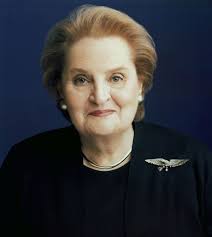 Secrétaires d’état de grandes puissances
Madeleine Albright
Georges Shultz
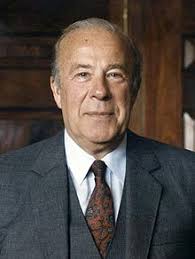 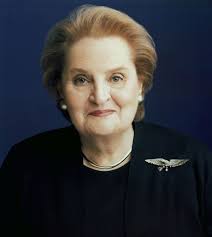 Secrétaires d’état de grandes puissances
Madeleine Albright




Henri Kissenger
Georges Shultz
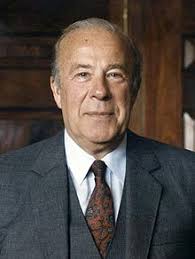 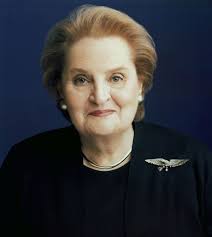 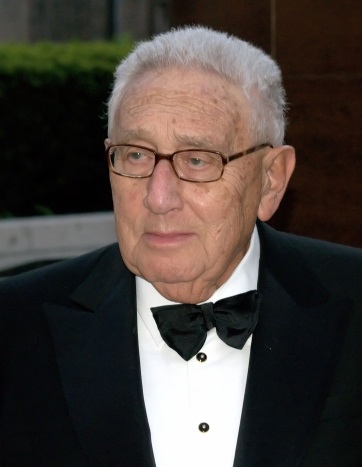 Secrétaires d’état de grandes puissances
Madeleine Albright




Henri Kissenger
Georges Shultz




Benjamin Disraeli
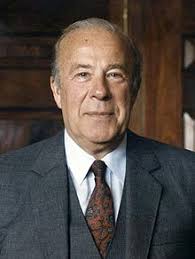 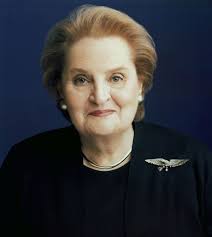 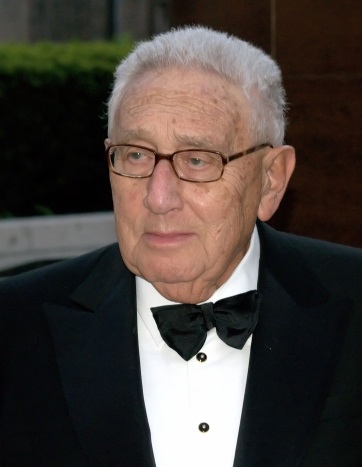 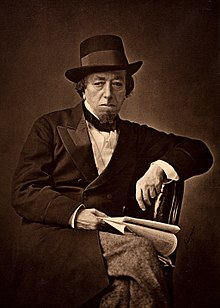 Proche conseiller du Président Trump?
Jared Kushner
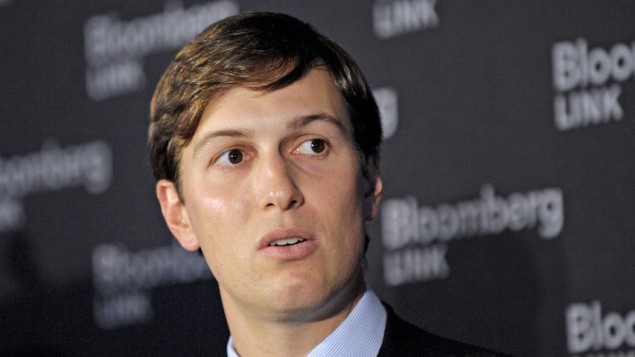 Et le Roi leur assigna pour provision chaque jour une portion de la viande Royale, et du vin dont il buvait ; afin qu'on les nourrît ainsi trois ans, et qu'ensuite [quelques-uns d'entre eux] servissent en la présence du Roi. Entre ceux-là il y eut des enfants de Juda, Daniel, Hanania, Misaël et Hazaria. Mais le Capitaine des Eunuques leur mit d'autres noms ; car il donna à Daniel le nom de Beltesatsar ; à Hanania, celui de Sadrac ; à Misaël, celui de Mésac ; et à Hazaria, celui d'Habed-nego.(Dan 1:5-7)
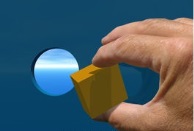 Or Daniel se proposa dans son cœur de ne se point souiller par la portion de la viande du Roi, ni par le vin dont le Roi buvait ; c'est pourquoi il supplia le Chef des Eunuques afin qu'il ne l'engageât point à se souiller. Et Dieu fit que le Chef des Eunuques eut de la bonté pour Daniel, et qu'il eut pitié de lui. (Dan 1:8-9)
Le chef des eunuques dit à Daniel: Je crains mon seigneur le roi, qui a fixé ce que vous devez manger et boire; car pourquoi verrait-il votre visage plus abattu que celui des jeunes gens de votre âge? Vous exposeriez ma tête auprès du roi. (Dan 1:10)
Mais Daniel dit à Meltsar, qui avait été ordonné par le Capitaine des Eunuques sur Daniel, Hanania, Misaël, et Hazaria ; Éprouve, je te prie, tes serviteurs pendant dix jours, et qu'on nous donne des légumes à manger, et de l'eau à boire. Et après cela regarde nos visages, et les visages des jeunes enfants qui mangent la portion de la viande Royale ; puis tu feras à tes serviteurs selon ce que tu auras vu. Et il leur accorda cela, et les éprouva pendant dix jours. Mais au bout des dix jours leurs visages parurent en meilleur état, et ils avaient plus d'embonpoint que tous les jeunes enfants qui mangeaient la portion de la viande Royale. (Dan 1:11-15)
Résultat
Et Dieu donna à ces quatre jeunes enfants de la science et de l'intelligence dans toutes les lettres, et de la sagesse ; et Daniel s'entendait en toute vision, et dans les songes. (Dan 1:17)
Résultat
Et au bout des jours que le Roi avait dit qu'on les amenât, le Capitaine des Eunuques les amena devant Nébucadnetsar. Et le Roi s'entretint avec eux ; mais entre eux tous il ne s'en trouva point de tels que Daniel, Hanania, Misaël, et Hazaria ; et ils se tinrent en la présence du Roi. Et dans toute question savante et qui demandait de la pénétration, sur quoi le Roi les interrogeait il trouva dix fois plus de science en eux que dans tous les tireurs d'horoscope et les astrologues qui étaient en tout son Royaume. Et Daniel [y] fut jusqu'à la première année du Roi Cyrus. (Dan 1:18-21)
C’est quoi la différence?
Contexte
Historique de Jérusalem, Israël et Juda (Pages 9-23)
Contexte des quatre jeunes hommes (A1)
Chaldée = ancien nom de Babylone
Chaldée = ancien nom de Babylone
Abram, sorti de Ur en Chaldée
Chaldée = ancien nom de Babylone
Abram, sorti de Ur en Chaldée
Amené à plus de 2000 Km au pays de la promesse par ce que Dieu susciterait une nation
Chaldée = ancien nom de Babylone
Abram, sorti de Ur en Chaldée
Amené à plus de 2000 Km au pays de la promesse par ce que Dieu susciterait une nation
Protestation divine contre les nations de la terre qui avaient changés la vérité de la Parole en mensonge
Protestation divine contre les nations de la terre qui avaient changés la vérité de la Parole en mensonge
L’influence ultime de l’univers n’est pas une personne, mais des forces et ils ont adoré des forces
Protestation divine contre les nations de la terre qui avaient changés la vérité de la Parole en mensonge
L’influence ultime de l’univers n’est pas une personne, mais des forces et ils ont adoré des forces
Ils ont adorés  les dieux de la guerre, du désir, de l’argent, de la productivité etc.
C’était quoi le problème avec la viande du roi?
C’était quoi le problème avec la viande du roi?
#1: Des animaux impures
C’était quoi le problème avec la viande du roi?
#1: Des animaux impures. Dieu avait prescrit certains animaux pures et impures.
C’était quoi le problème avec la viande du roi?
#1: Des animaux impures. Dieu avait prescrit certains animaux pures et impures. Il avait établit certains standards.
C’était quoi le problème avec la viande du roi?
#1: Des animaux impures. Dieu avait prescrit certains animaux pures et impures. Il avait établit certains standards.

Les Standards de Dieu
Aube de la création
Aube de la création
Dieu, qui nous donne avec abondance toutes choses pour que nous en jouissions. 1Tim 6:17
Aube de la création
Dieu, qui nous donne avec abondance toutes choses pour que nous en jouissions. 1Tim 6:17
Mais un arbre est exclusivement à moi.
Aube de la création
Dieu, qui nous donne avec abondance toutes choses pour que nous en jouissions. 1Tim 6:17
Mais un arbre est exclusivement à moi.
Pas l’arbre de la beauté
Pas l’arbre de l’esthétique
Mais l’arbre de la connaissance du bien et du mal
C’est moi l’arbitre de ce qui est bien ou mal, c’est moi qui établit les standards, pas vous
C’est moi l’arbitre de ce qui est bien ou mal, c’est moi qui établit les standards, pas vous

Baisse de criminalité?
C’est moi l’arbitre de ce qui est bien ou mal, c’est moi qui établit les standards, pas vous

Baisse de criminalité?
Ou décriminalisation du crime?
C’est moi l’arbitre de ce qui est bien ou mal, c’est moi qui établit les standards, pas vous

Baisse de criminalité?
Ou décriminalisation du crime?
Ils ont préférés les ténèbres à la lumière
C’est moi l’arbitre de ce qui est bien ou mal, c’est moi qui établit les standards, pas vous

Baisse de criminalité?
Ou décriminalisation du crime?
Ils ont préférés les ténèbres à la lumière
Ils abaissent les standards jusqu’à ce qu’il n’y ai plus de standards
Mais Daniel croyait que Dieu avait des standards et ne voulait pas baisser ses standards au niveau de la culture dans laquelle il vivait.
C’était quoi le problème avec la viande du roi?
#2: La nourriture n’avait pas été tué de la bonne façon.
C’était quoi le problème avec la viande du roi?
#2: La nourriture n’avait pas été tué de la bonne façon.

Dieu a non seulement ses standards, 
Dieu a ses raisons
Quelle était la raison de ne pas manger le sang?
A: Raison pratique= le sang est le véhicule de la maladie dans le corps
B: Raison spirituelle=le sang est le véhicule de la vie dans le corps
Quelle était la raison de ne pas manger le sang?
A: Raison pratique= le sang est le véhicule de la maladie dans le corps
B: Raison spirituelle=le sang est le véhicule de la vie dans le corps
La vie: C’est seulement Dieu qui peut la donner et c’est seulement Lui qui peut la reprendre
le don gratuit de Dieu, c'est la vie éternelle en Jésus Christ notre Seigneur. Rom 6:23

  Car vous êtes morts, et votre vie est cachée avec Christ en Dieu. Quand Christ, votre vie, paraîtra, alors vous paraîtrez aussi avec lui dans la gloire. (Col 3:3-4)

Glorifiez donc Dieu dans votre corps et dans votre esprit, qui appartiennent à Dieu. (1Co 6:20)
C’était quoi le problème avec la viande du roi?
#3: Elle avait été offerte à des idoles
C’était quoi le problème avec la viande du roi?
#3: Elle avait été offerte à des idoles

(1Tm 4:5)  parce que tout est sanctifié par la parole de Dieu et par la prière.
Dieu a des standards
Dieu a des standards

Dieu a des raisons
Dieu a des standards

Dieu a des raisons

Dieu a son honneur
« Quand le monde moderne nous dit à haute voix: «Vous pouvez être religieux quand vous êtes seul», ajoute-t-il, «et je veillerai à ce que vous ne soyez jamais seul». Faire du christianisme une affaire privée en bannissant toute intimité, c'est la reléguer à la fin de l'arc-en-ciel ou aux calendes grecques. C'est l'un des stratagèmes de l’ennemi. » C.S. Lewis
La religion n’est pas impopulaire au Québec, c’est seulement le Seigneur Jésus-Christ qu’il l’est
3 grands principes du chapitre 1
1:Daniel résolut dans son cœur
2: Daniel présente une alternative raisonnable
3: Dieu fit trouver à Daniel faveur et grâce.
3 grands principes du chapitre 1
1:Daniel résolut dans son cœur
2: Daniel présente une alternative raisonnable
3: Dieu fit trouver à Daniel faveur et grâce. Autrement dit: J’honorerai ceux qui m’honorent.
(Pro 16:7)  Quand l'Éternel approuve les voies d'un homme, Il dispose favorablement à son égard même ses ennemis.
Dans le chapitre 1 nous voyons le qualifications du serviteur de Dieu. Un homme d convictions intérieures et un homme de sainteté extérieure qui marchait avec circonspection.

(Eph 5:15)  Prenez donc garde de vous conduire avec circonspection, non comme des insensés, mais comme des sages;